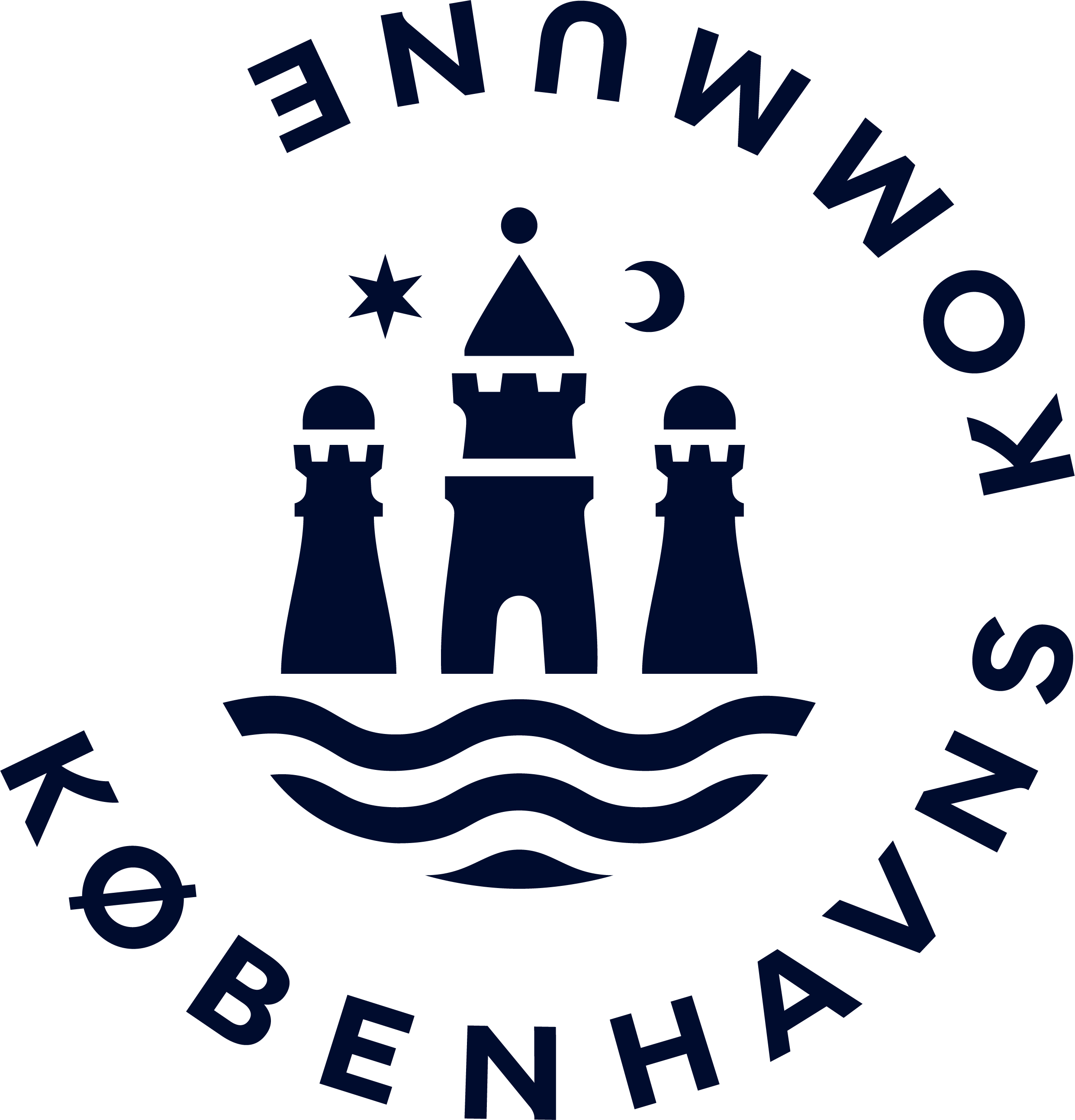 KONCERN IT – ORGANISATIONSDIAGRAM PR. januar 2025
DIREKTION
KRISTINA SKOVDAL
ANDREAS HARE, MIKKEL FOLMØ, CECILIE WULFF JUUL JØRGENSEN, JACOB HONORÉ
LEDELSESSEKRETARIATET
SØREN LUND MIKKELSEN
CECILIE WULFF JUUL JØRGENSEN
MIKKEL FOLMØ
JACOB HONORÉ
ANDREAS HARE
PROJEKTER OG TVÆRGÅENDE SYSTEMER
HEINRIK BINDERUP MATHIASEN, SIDSEL GROTH WOS &
HENRIK JORDANSEN
OPERATIONEL SIKKERHED
TOMAS  PULTZ ØSTERGAARD (konstitueret)
IT-UDBUDSRÅDGIVING & KONTRAKTSTYRING
KATRINE LAMMERS
DEN DIGITALE ARBEJDSPLADS (DDA1, DDA2 , DDA3, DDA5 & DDA6)
HAIM ATAR, THOMAS JØRGENSEN,  FREDDY LASSEN, DJACO KHABAT AHMAD, STEFFEN SKJKØDT LYNGSØ
INFRASTRUKTUR OG CLOUD
JOHANNES LEIDESDORFF-MADSEN & SØREN SCHMIDT
INFORMATIONSSIKKERHED
KLAUS WIND
UDVIKLING & TEKNOLOGI
SARA LOUISE NYGÅRD, RASMUS BRIXEN STISAGER & NANA OLIVIA  BRINGS JACOBSEN
FORRETNINGSUDVIKLING ​
MIKKEL THYBOE JAKOBSEN, JULIE HØJMARK MUFF (konstitueret) & DANNY SØGAARD​
ØKF IT-Compliance
Sidehoved
1